Ejercicio de color de profundidad real y profundidad virtual (3-30001)
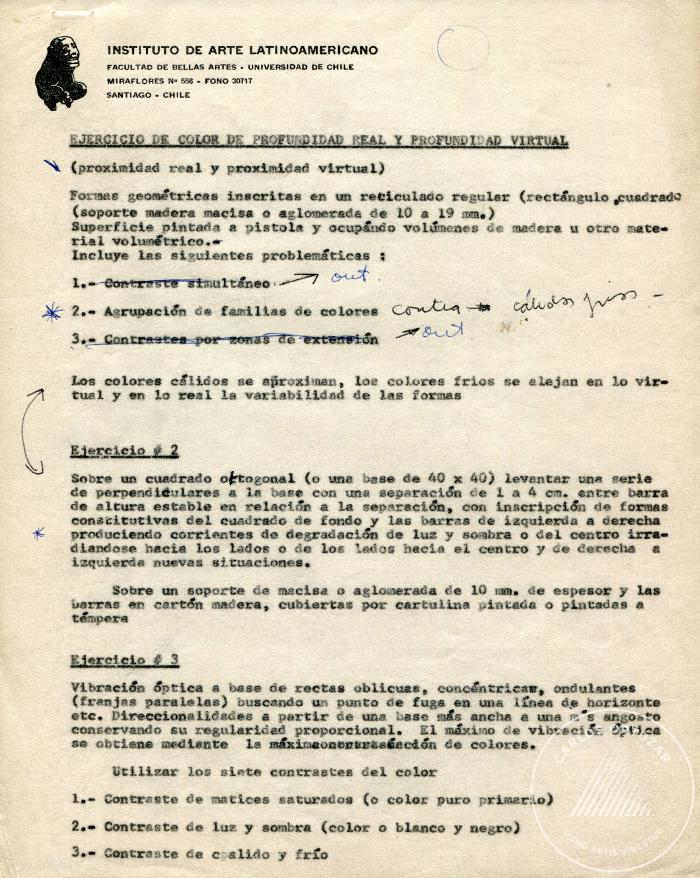 Ejercicios de composición (3-30002)
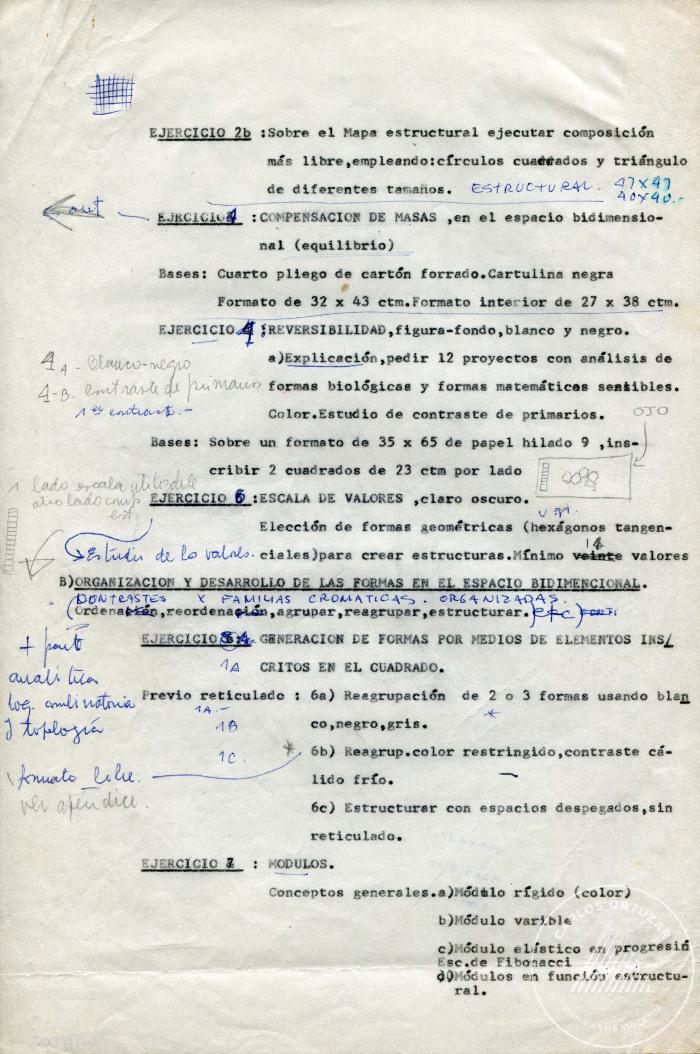 Introducción a color (sic) (3-30003)
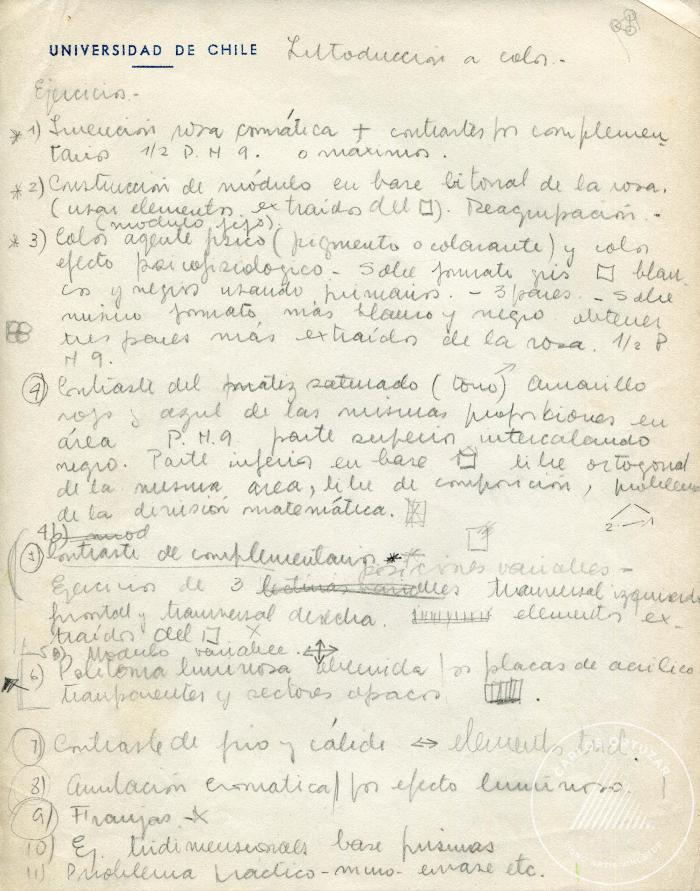 Desarrollo real. Parte I y Parte II (3-30004)
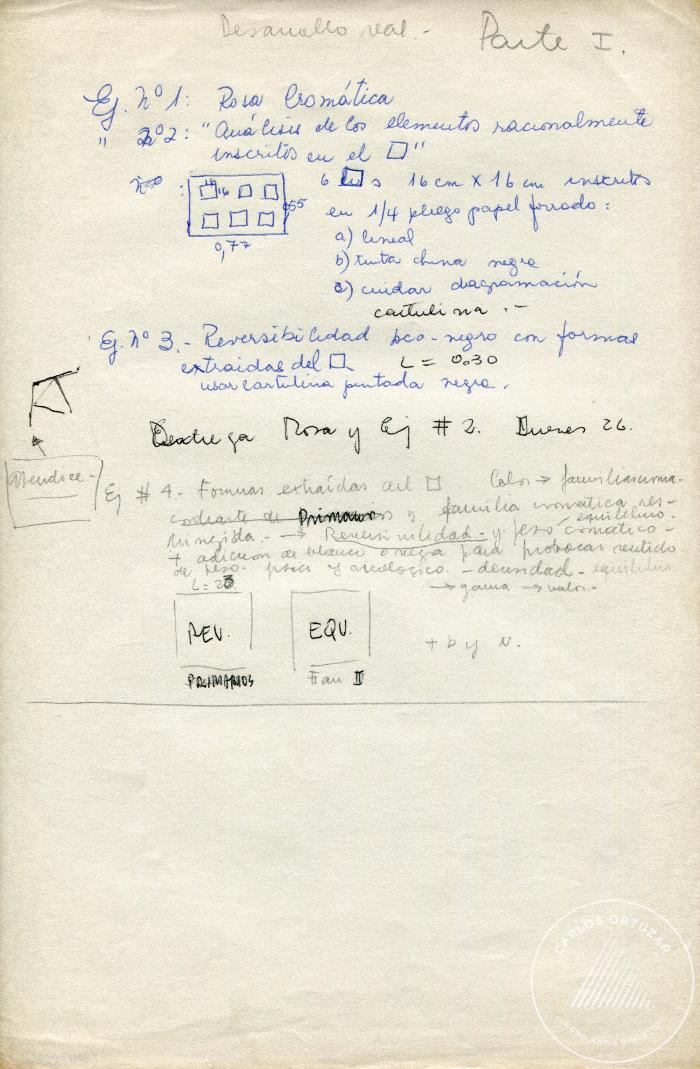 Ej # Volumétrico - experimental (3-30005)
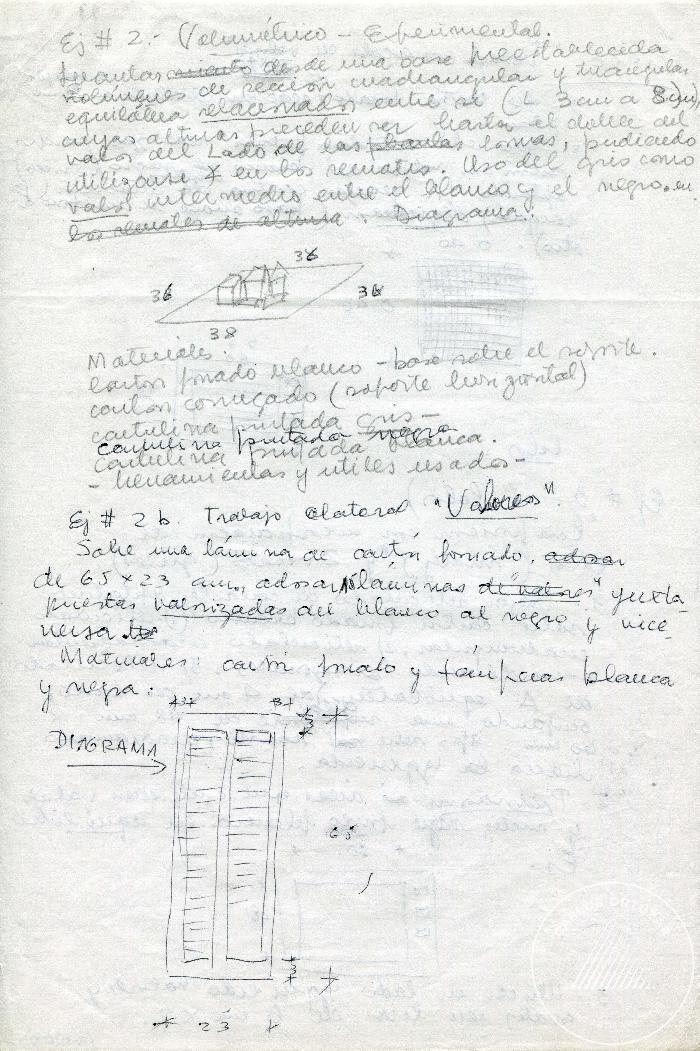 Desarrollo anteproyecto  y trabajo final  (3-30006)
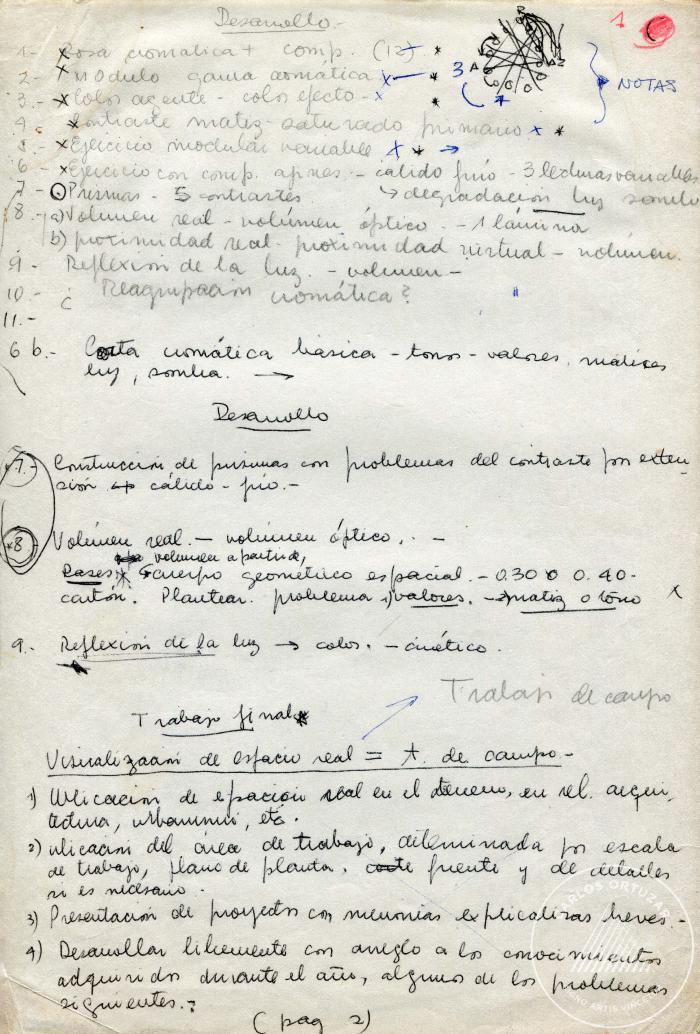 Taller de composición 1985. Desarrollo real (3-30007)
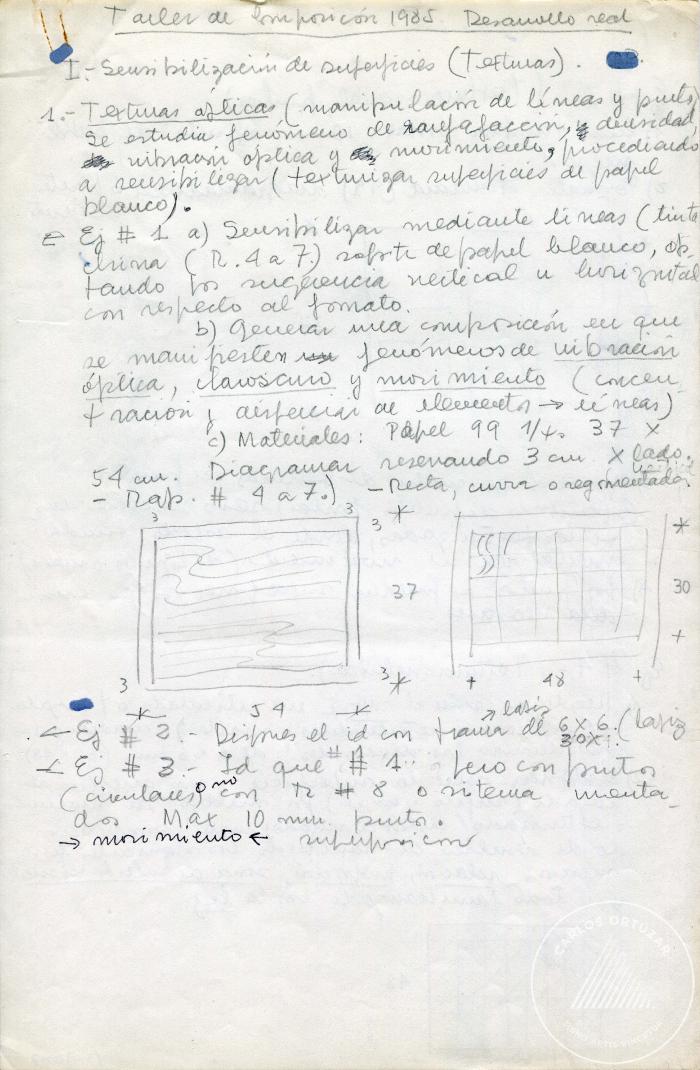 Modulo. Conceptos. Modulo Variable (3-30008)
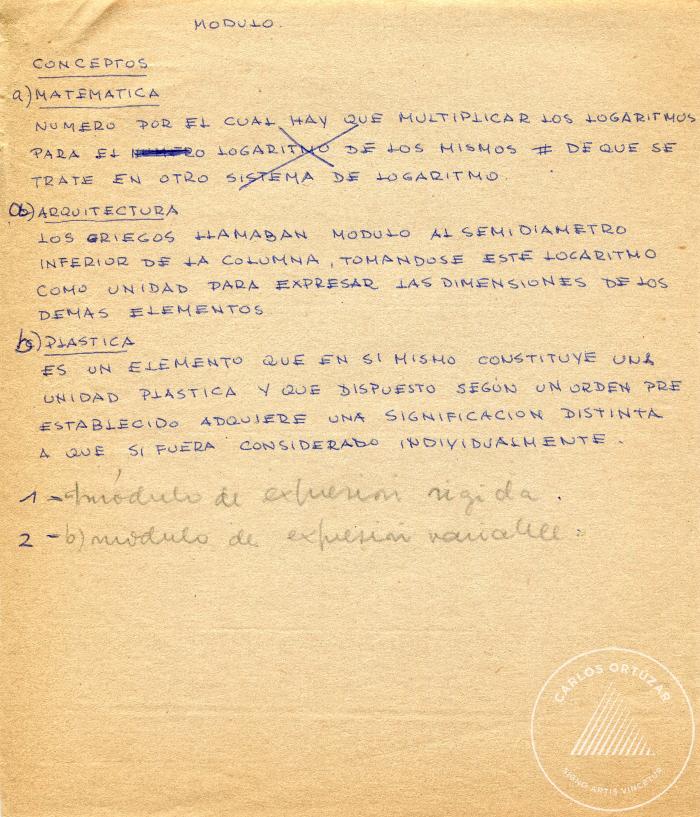 Diseño básico III y IV. Composición y expresión plástica. (3-30009)
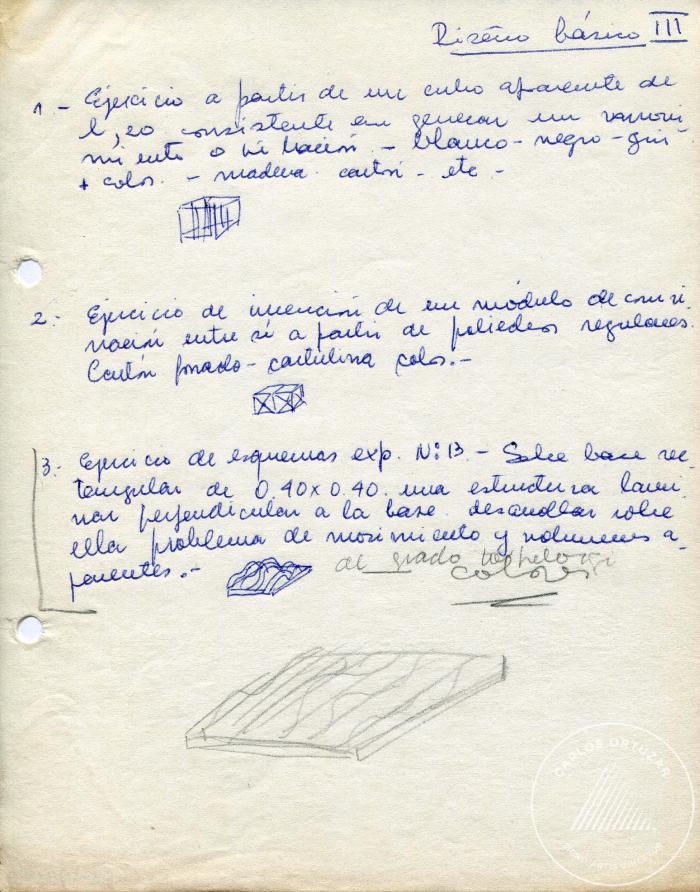